Økologisk arealtilskud og pleje af græs



Hurtigere udbetalinger og

præcise indtegninger 
 

fra 2019
Per Faurholt Ahle
1
/ Landbrugs- og Fiskeristyrelsen / Titel på præsentation
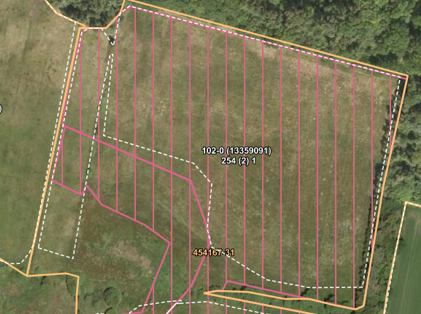 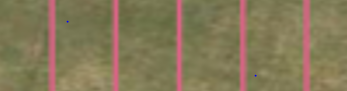 2
/ Landbrugs- og Fiskeristyrelsen / Titel på præsentation
Løsningen 2019
Indtegningerne er styrende. Der udbetales til fællesmængden

Det er ligegyldigt om marker splittes op eller lægges sammen i forskellige marknumre

Automatisk tilbagebetalingskrav for tilsagnsareal, som der ikke er søgt om udbetaling på
3
Landbrugsstyrelsen  / Økologisk arealtilskud og pleje af græs. Hurtigere udbetalinger og præcise indtegninger
Ansøgning om tilsagn 2019
Ansøgninger om nyt tilsagn i separat skema med senere frist

Markbloklaget opdateres i forbindelse med tilsagnsgivningen, så LBST ikke ændre markblokkene de første 3 år
4
/ Landbrugsstyrelsen / Økologisk arealtilskud og pleje af græs. Hurtigere udbetalinger og præcise indtegninger
Ansøgning om udbetaling i Fællesskemaet 2019
Tilsagnskortene skal være opdaterede, inden der søges om udbetaling. 

Sagsbehandlingen af langt de fleste sager fra året før, skal være afsluttet

Opdatering af tilsagnslag pga. evt. markblokændringer

Elektronisk producentskifte indsendes/behandles før der søges udbetaling i FS
5
/ Landbrugsstyrelsen / Økologisk arealtilskud og pleje af græs. Hurtigere udbetalinger og præcise indtegninger
Særlige udfordringer for Pleje af Græs- og Naturarealer (PLG)
6
/ Landbrugsstyrelsen / Økologisk arealtilskud og pleje af græs. Hurtigere udbetalinger og præcise indtegninger
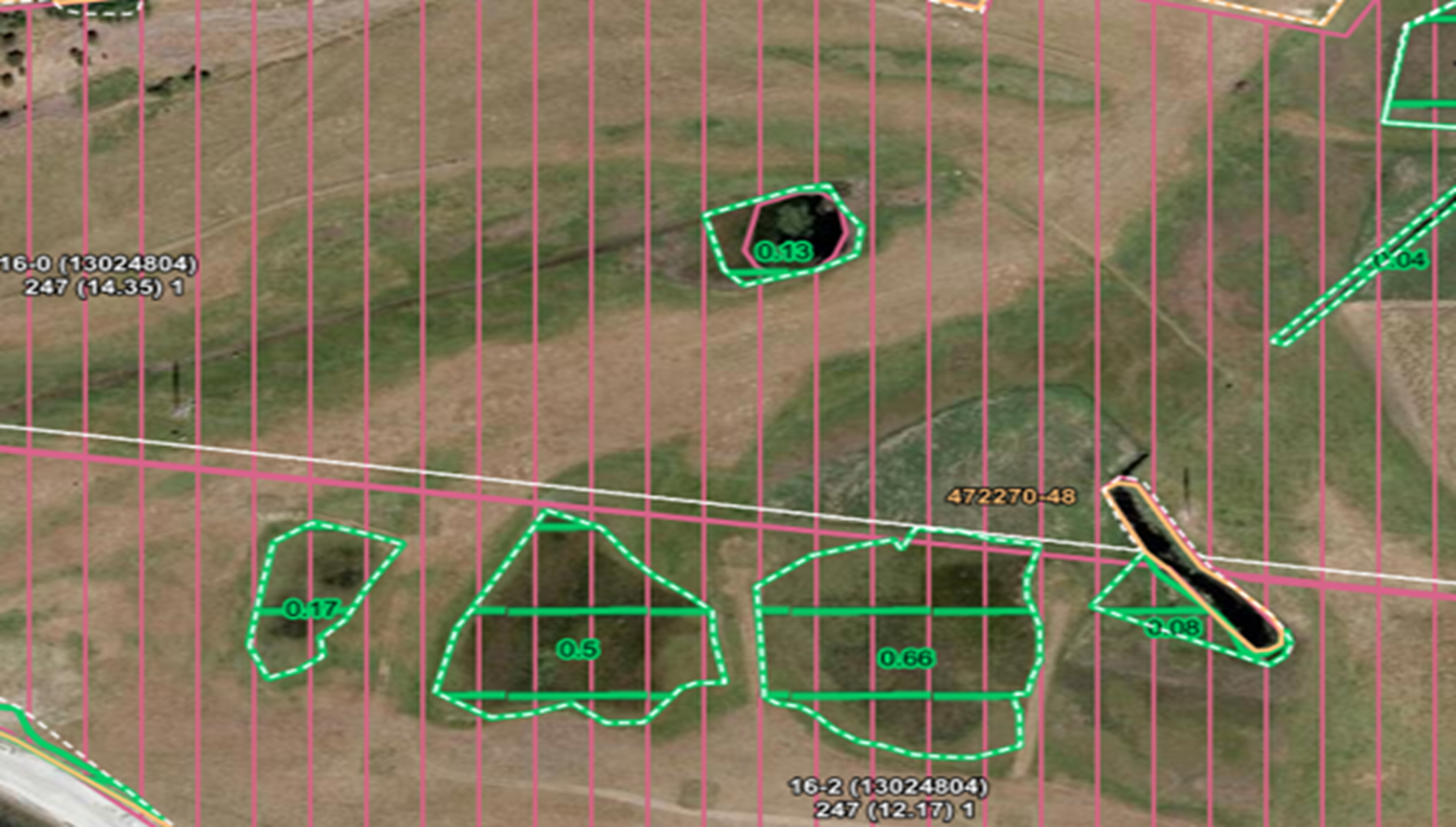 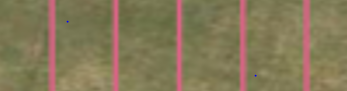 7
/ Landbrugs- og Fiskeristyrelsen / Titel på præsentation
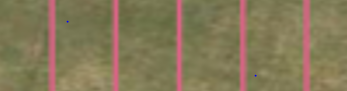 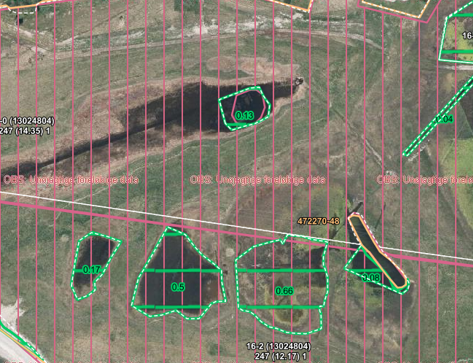 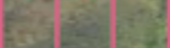 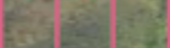 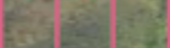 8
/ Landbrugs- og Fiskeristyrelsen / Titel på præsentation
I 2018 må du indtegne f.eks. 10 ha og samtidigt skrive, at du kun søger om udbetaling til f.eks. 9 ha

Dette anvendes af ca. 10 pct.


Fra 2019 skal ikke-støtteberettigede arealer tegnes fra
9
/ Landbrugsstyrelsen / Økologisk arealtilskud og pleje af græs. Hurtigere udbetalinger og præcise indtegninger
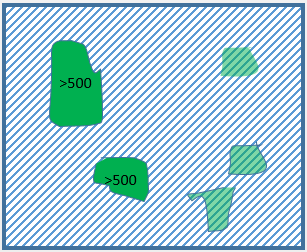 Løsning 2019
Bagatelgrænse på 500 kvm. 

Små ikke-støtteberettigede arealer mellem 100 og 500 kvm må kun udgøre en mindre del af arealet

Vi overvejer 2 alternativer:

Maks. 10 pct. arealer på 100 til 500 kvm
Hvis der er mindre end 20 meter mellem 2 områder på 100-500 kvm tegnes de ud
10
/ Landbrugsstyrelsen / Økologisk arealtilskud og pleje af græs. Hurtigere udbetalinger og præcise indtegninger
Konvertering af gældende tilsagn
De nye regler gælder også for gældende tilsagn – i første omgang dog kun tilsagn fra 2015 og frem

Gældende pleje af græs tilsagn givet fra 2015 og frem skal derfor tilpasses de nye indtegningsregler
11
/ Landbrugsstyrelsen / Økologisk arealtilskud og pleje af græs. Hurtigere udbetalinger og præcise indtegninger
Hvad gør vi nu
Drøfter det med ekspertgruppe af konsulenter samt SEGES, L&F og ØA

Opsætter IT

Ny bekendtgørelse og vejledning i høring i efteråret 2018

Fortæller om detaljerne på landbrugsseminarerne i januar 2019

Åbner den 1. februar  2019
12
/ Landbrugsstyrelsen / Økologisk arealtilskud og pleje af græs. Hurtigere udbetalinger og præcise indtegninger
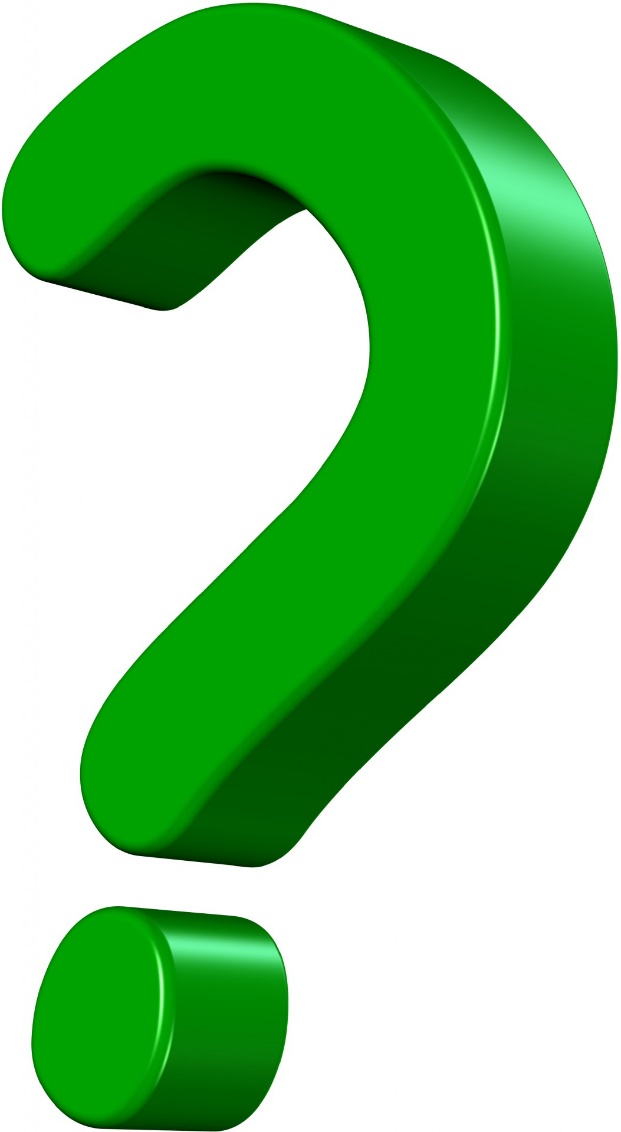 Spørgsmål og kommentarer
/ Landbrugsstyrelsen / Økologisk arealtilskud og pleje af græs. Hurtigere udbetalinger og præcise indtegninger
13